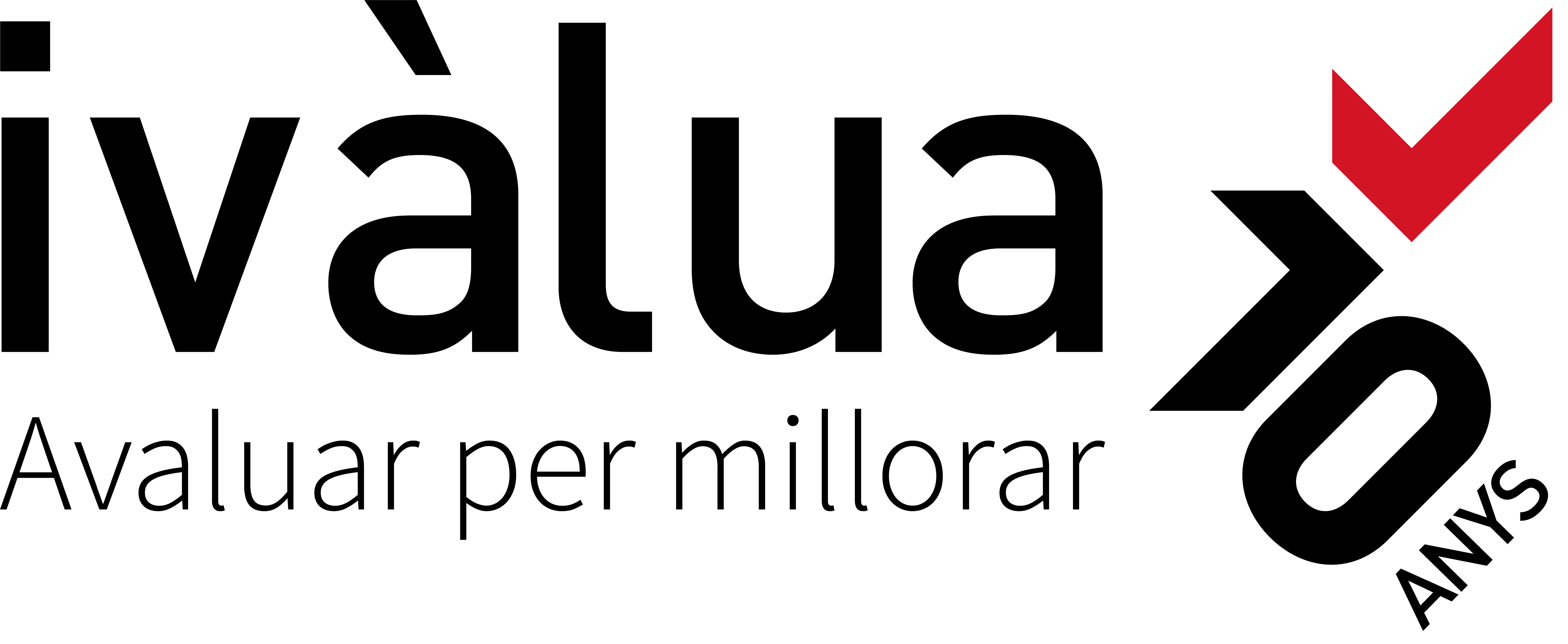 Com preparar una unitat per a l’avaluació
Lluís Torrens
Àrea de Drets Socials de l’Ajuntament de Barcelona
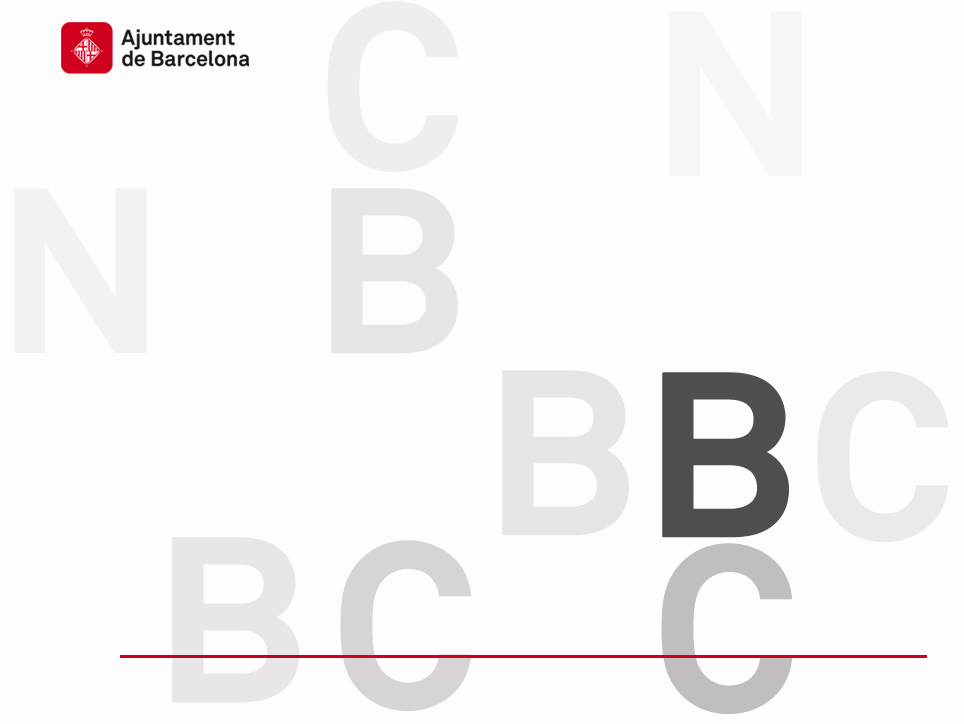 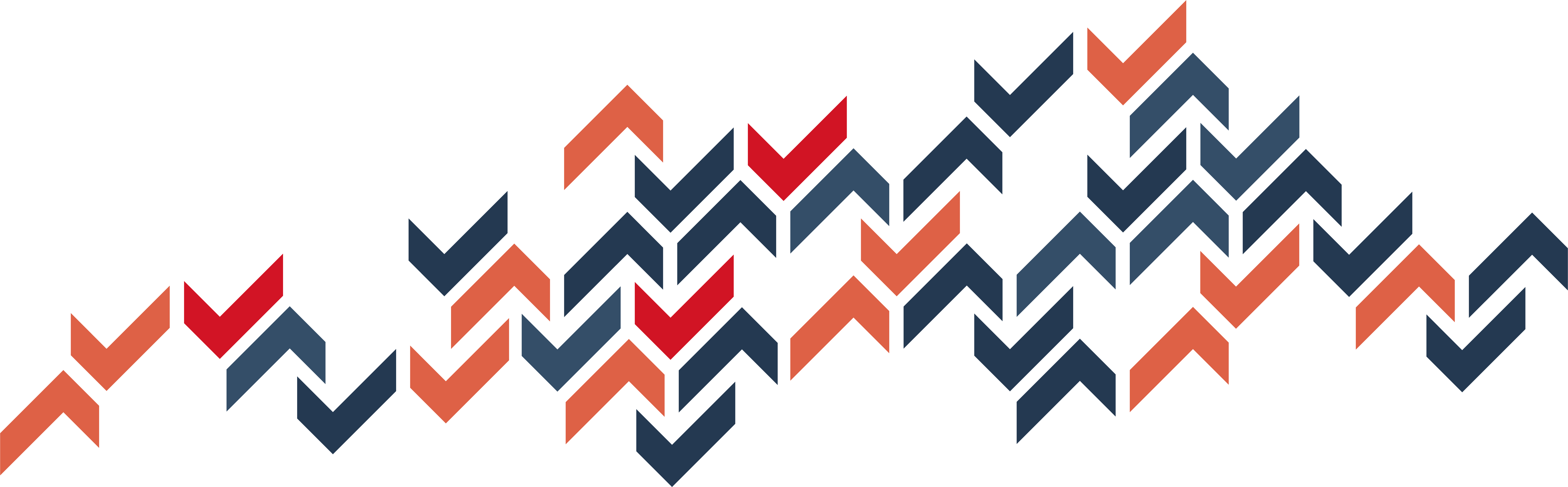 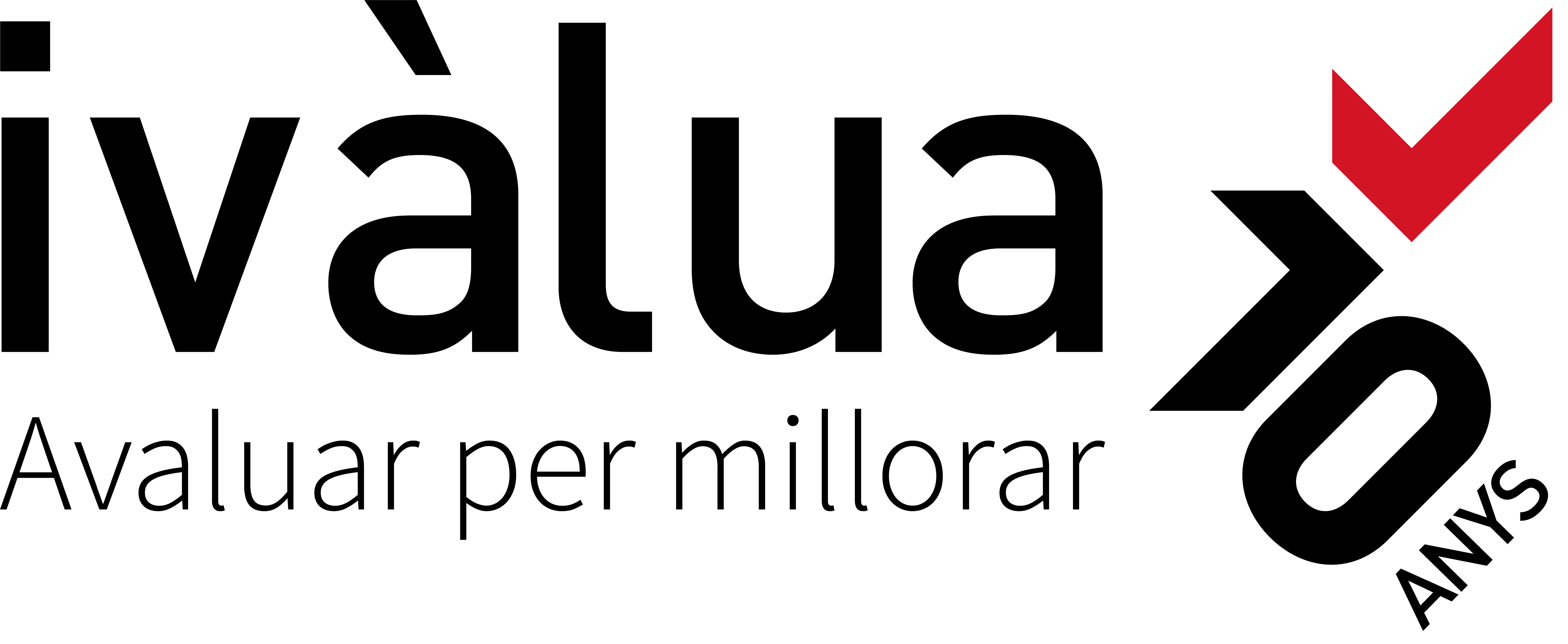 COMPETÈNCIES DE L’ÀREA  (carta municipal de Barcelona)
Serveis socials bàsics
Serveis socials especialitzats (intervenció al carrer, emergència habitacional,  pobresa energética i alimentaria, infància vulnerable, gent gran i dependència, integració laboral)
Persones discapacitades
Salut (salut pública, consorci)
Educació (0-3, artístiques, consorci)
Habitatge social (consorci)

450 milions d’euros de pressupost;  > 3.200 treballadors/es directes i 6.000 indirectes

Fòra de l’Àrea: >50 milions en Dones, LGTBi , Immigrants i refugiats
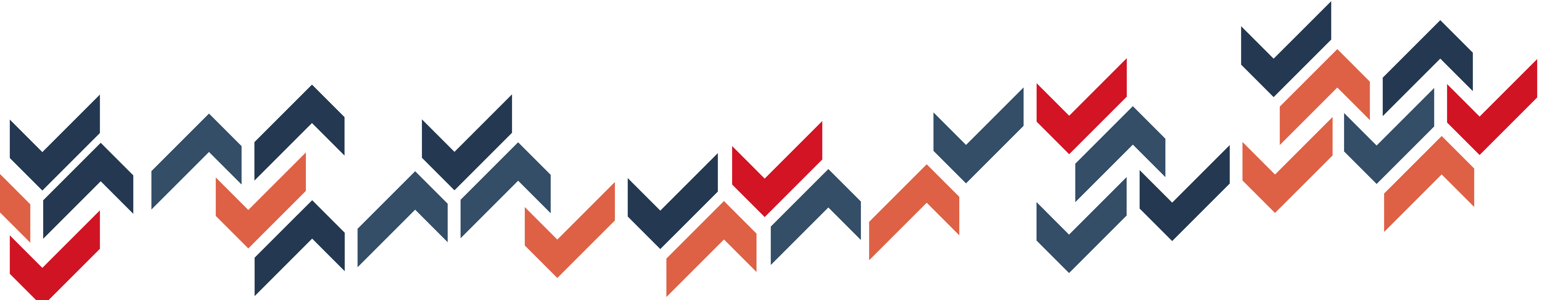 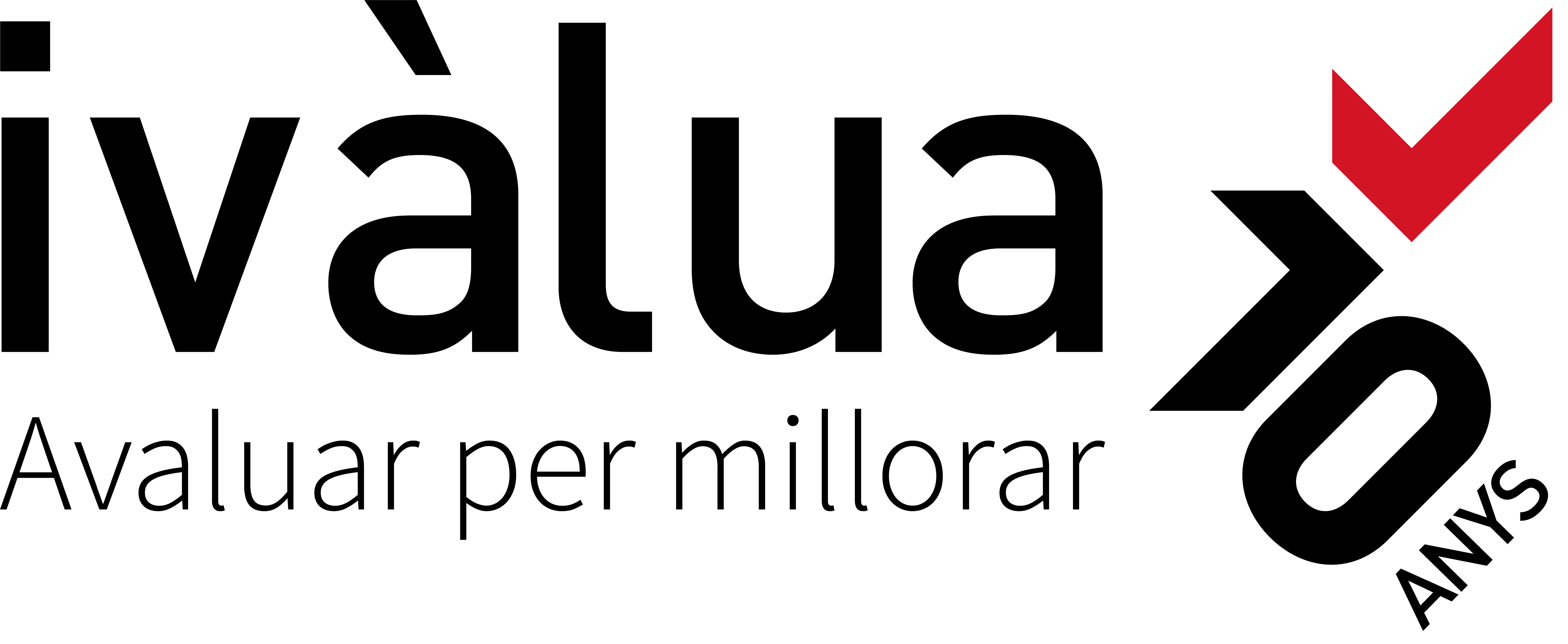 L’objectiu fonamental és executar les nostres competències tot lluitant contra la pobresa i la desigualtat
La crisi mal resolta ens obliga a donar resposta a les vulnerabilitats que les altres administracions no solucionen (pobresa monetària i accès a l’habitatge sobretot)
Els recursos tot i que semblen importants són limitats. Les diferents vulnerabilitats s’emporten uns 120 milions d’euros -> 1.300 euros de mitjana per a les 90.000 famílies més vulnerables (54 milions per a 30.000 families amb nens -> 1.800 euros per familia) . Segons la ECV es necessitarien uns 680 milions per cobrir les necessitats bàsiques d’unes 90.000 famílies pobres a la ciutat (7.300 euros per familia, més de 5 vegades). El 70% del problema és l’habitatge. 
Això vol dir que no hi ha diners per a tot i cal racionalitzar
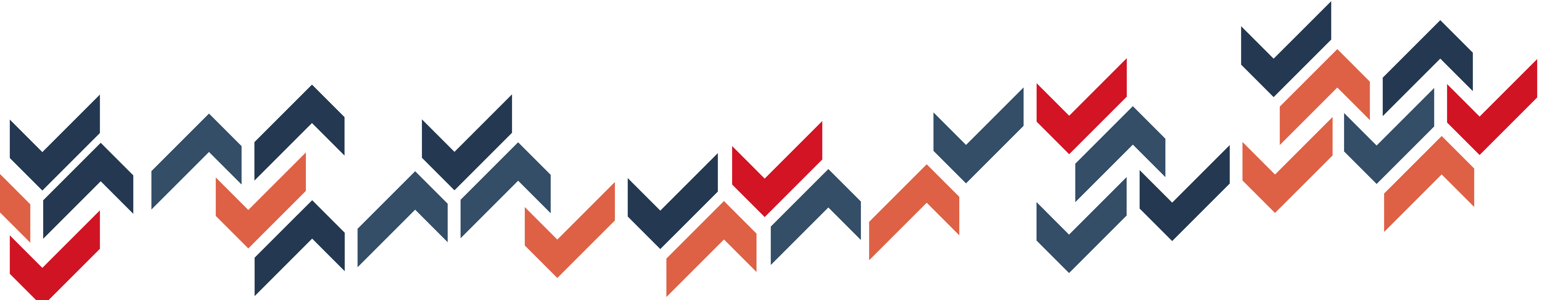 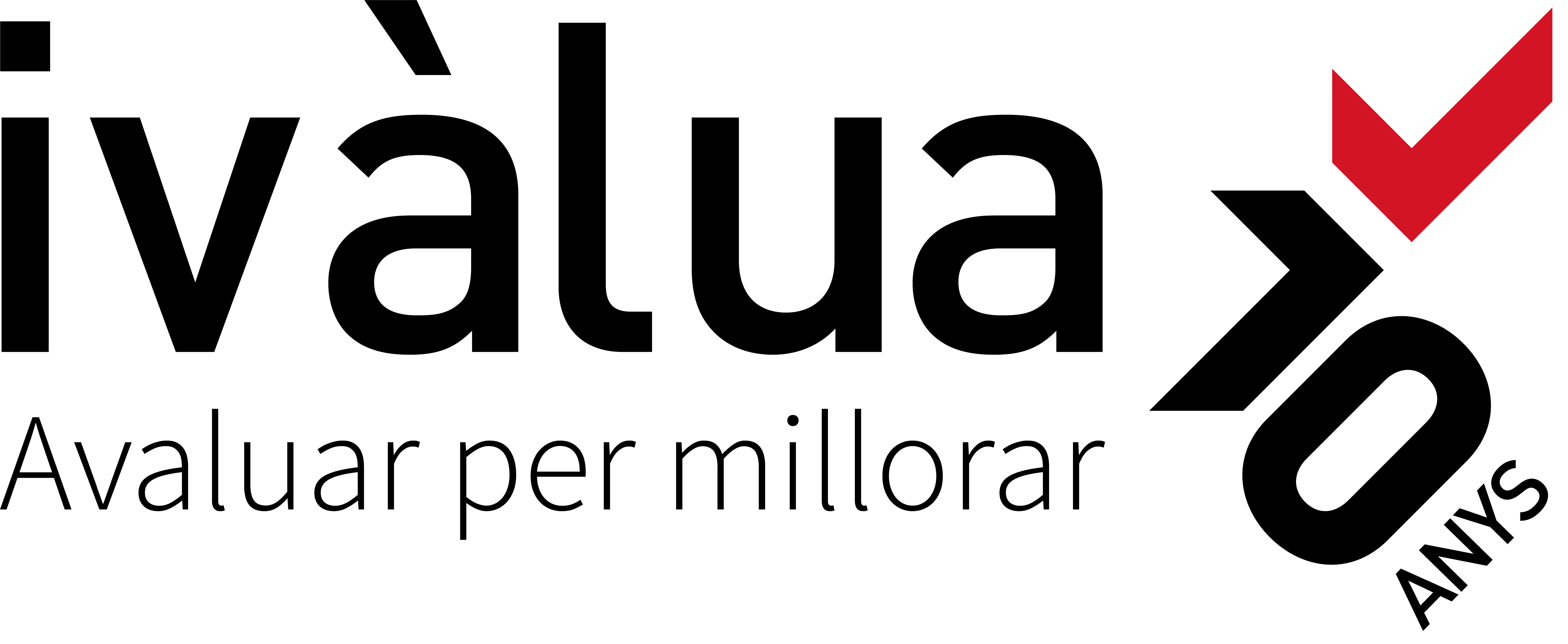 Quant més avaluem més ens donem compte que és imprescindible fer-ho en totes les polítiques publiques que portem a terme
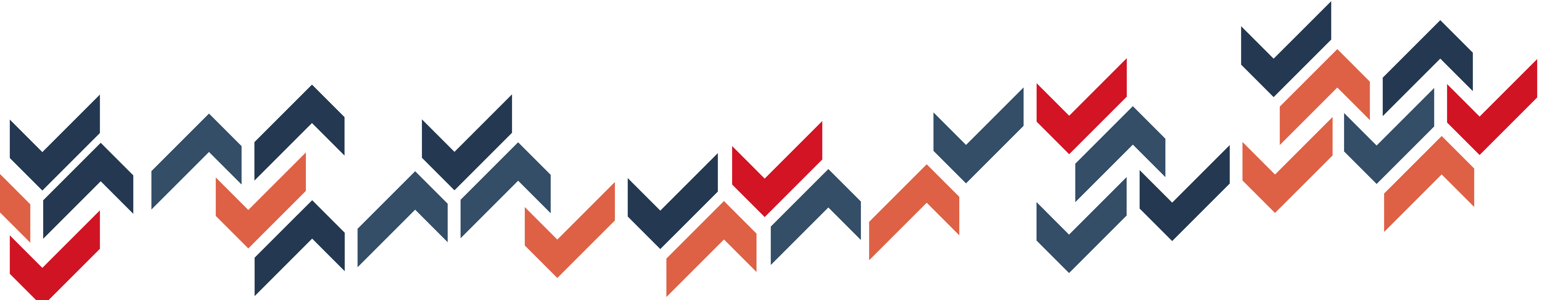 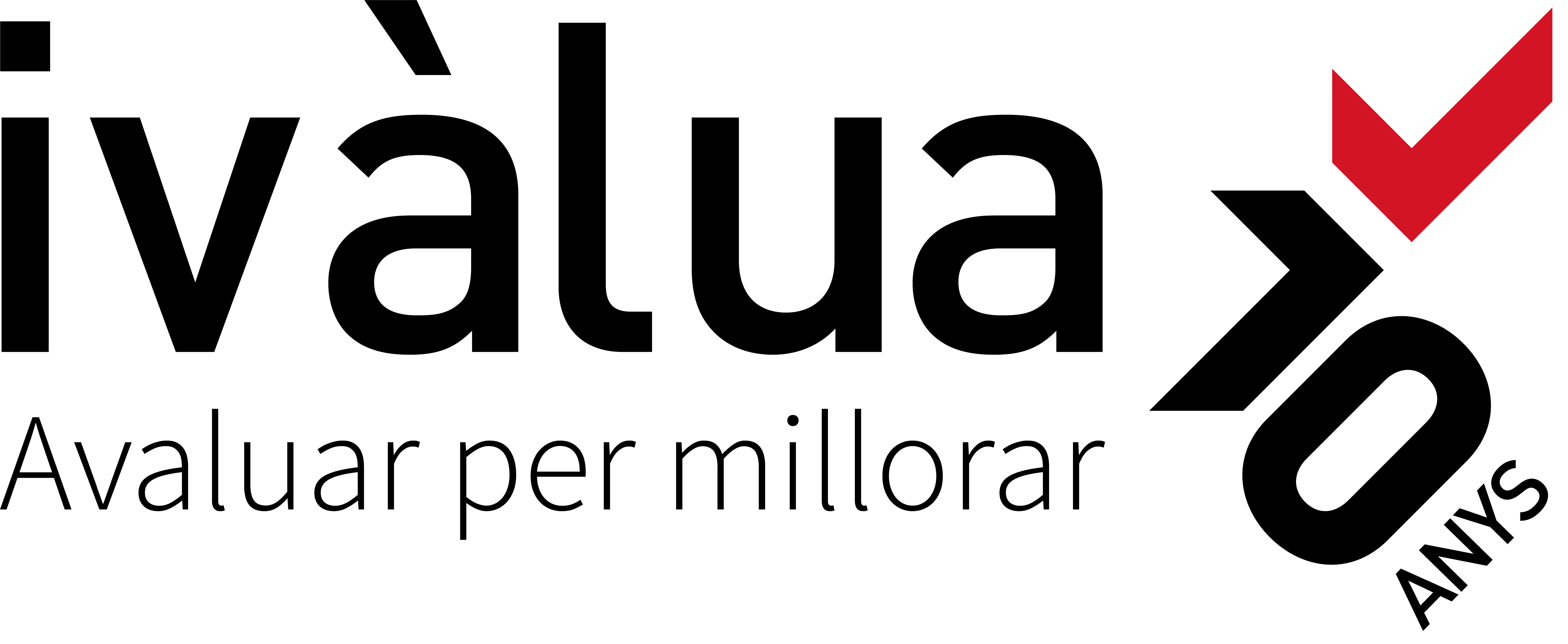 Objectius de l’avaluació a Drets Socials:

Arribem als col·lectius objectiu ? 
Són eficaces i de qualitat les nostres polítiques ?
És eficient la despesa -> hi ha altres alternatives de mix pressupostari en despesa i en ingressos (ex. Copagaments) ?
Hi ha noves polítiques que puguin donar resposta a les noves necessitats o a necessitats ocultes ?
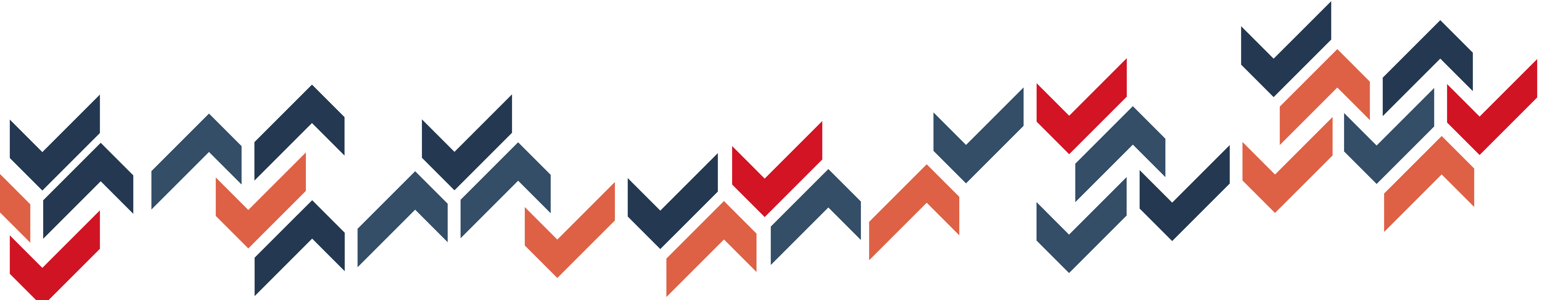 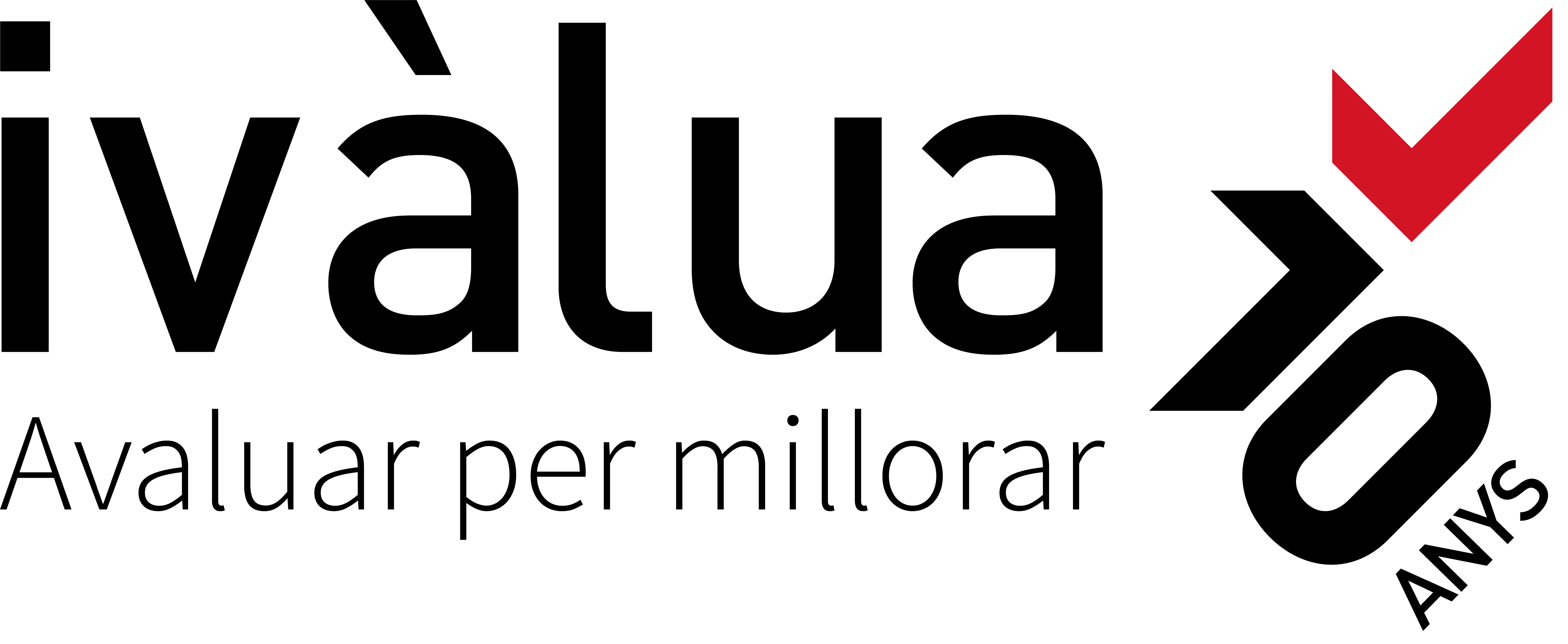 1. És imprescindible invertir molt en el coneixement global i particular de la situació  (big data social, interoperabilitat,  georeferenciació, enquestes quantitatives i qualitatives)

2. Cal un programa general d’avaluació que garanteixi que en un cicle de 3 anys tots el principals programes s’han avaluat. Mentre no arribem a un sistema universal de suport (RB) s’ha d’afinar en la detecció dels falsos positius (pocs) i del no accès (més).  

3. Inèrcies, resistències i col·laboració publico-privada poden frenar els canvis efectius. Cal controlar/avaluar les interaccions entre els diferents programes i amb les diferents administracions i entitats.  Cal evitar generar trampes de la pobresa (professionalització de la pobresa)

4.Cal fomentar la innovació en l’avaluació de la mateixa manera que amb les poítiques publiques subjectes a avaluació.  Cal explicitar quins són els límits i les regles del joc per accedir als serveis publics amb recursos limitats (llistes d’espera, periodes mínims, prioritzacions, etc..) i avaluar el seu
funcionament
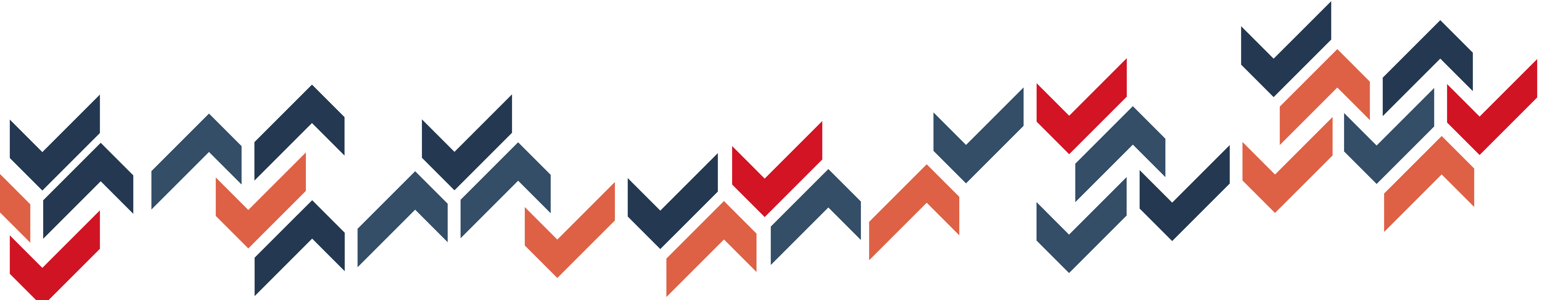 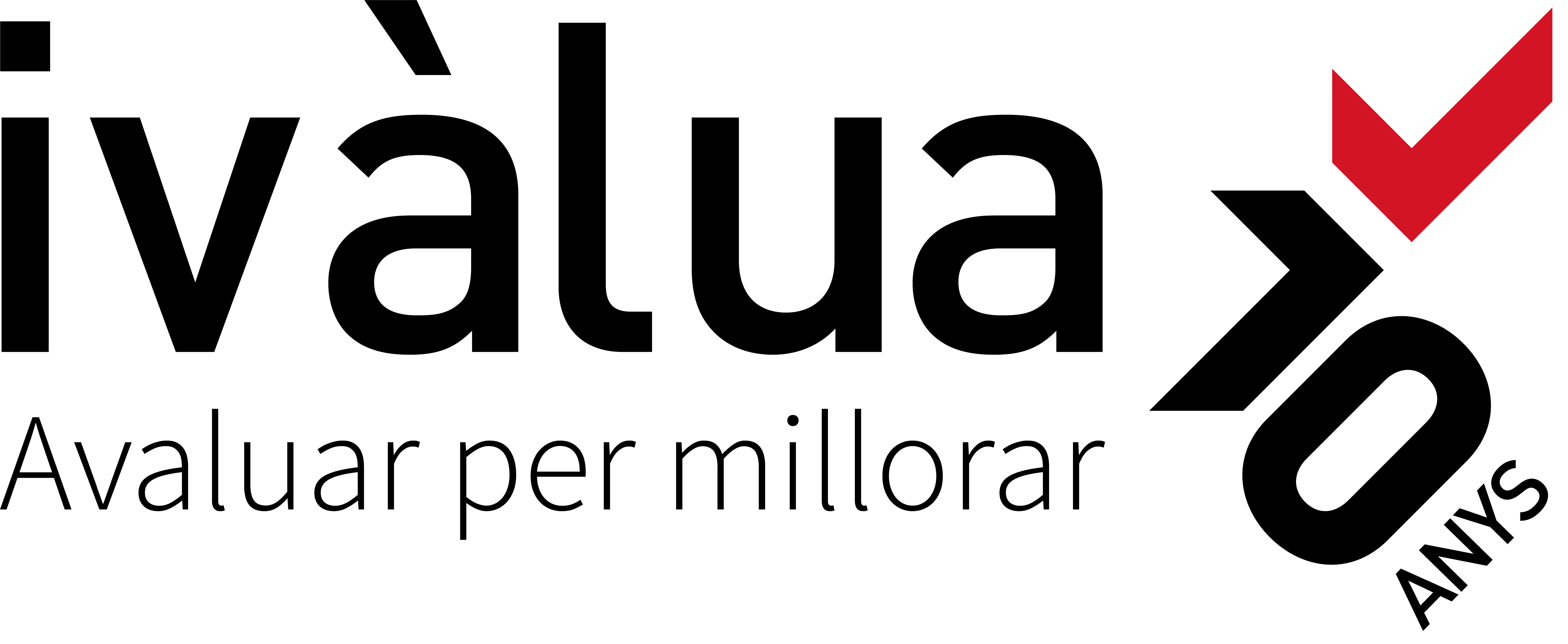 Gràcies
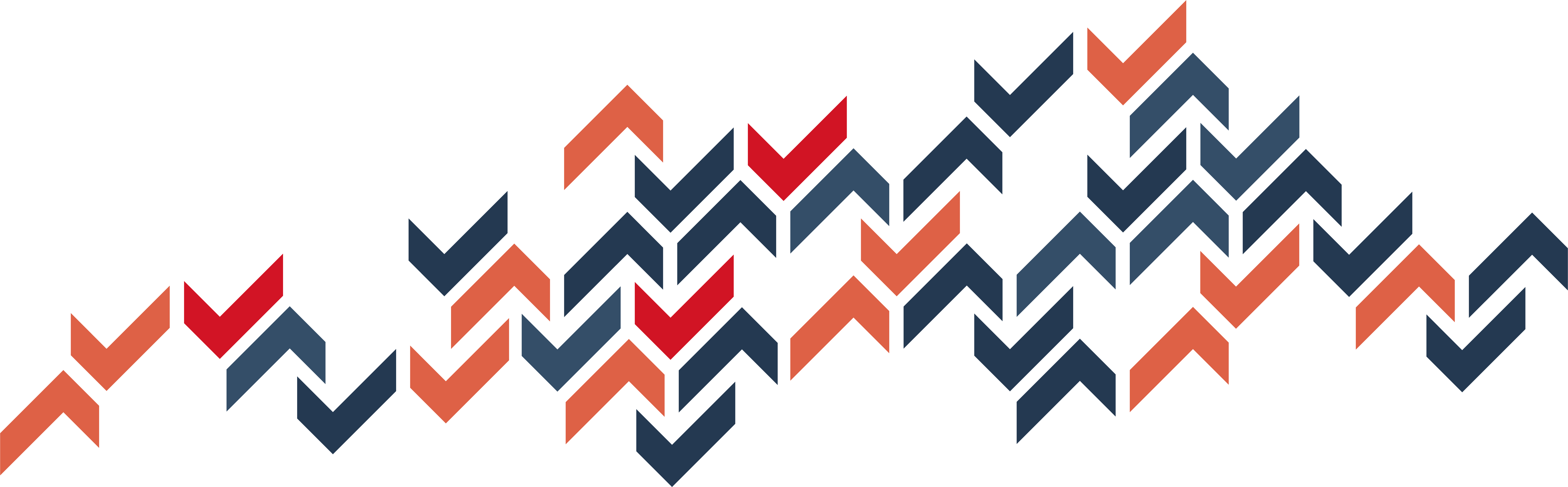